Hotel Contract Negotiations Beyond the BasicsPresented by Scott Williamson, ConferenceDirect, and Joelle Ward, AERSeptember 2014
What is Your Meeting’s Value?
Start with a budget.
What is your history/value?
Trends?
Balance—Space hog/”ugly baby”
Profitable?
Do you know your attendees?
Dates, rates and space — you pick 2, venue picks 1, or vice versa
What’s A Good RFP?
Detail—don’t worry about giving too much information

History-locations, rooms, $ spent
Demographics
Objectives—education, networking, social, etc.
Travel habits
Special needs
Preliminary program/set ups
Room block—ties back to history

Affords justification for requests
Helps sales person become your advocate
Include the CVB
3
Important Clauses
Accommodations/Cut-off Date
Rate/Room Block Protection
Early Check-out
“Walk” Clause
Attrition (rooms and food & beverage)
Cancellation
Liability 
Indemnification
Force Majeure
Accommodations/Cut-off Date
No deposit – credit card on file
Three-week cut-off (for group’s benefit)
Rate available pre-/post-conference, based on SPACE availability
Reselling unassigned rooms
Attendees continue to get group rate until block filled based on room availability
Rate/Block Protection
Rates no higher than other “like” groups in-house
Rates no higher than third-party booking channels 
Full room block credit for days hotel is sold out
Rooms sold outside the room block included in total room block
Early Check-out
Should not be full group rate
Require a specific number in contract
Early check-out fees deducted from performance damages
Notify attendees of charge
“Walk Clause”
“Relocation of Guests,” “Unavailability of Guest Rooms”
Provide “do not walk” list to hotel
Accommodations at a comparable hotel
Transportation to/from hotels
Credit toward room block
Upgrade at host hotel
Attrition - Rooms
“Group performance” clause
“Liquidated damages,” not “penalties”
Never accept attrition based on full room rate; agree to pay for “lost profit” of room block multiplied by attrition amount (usually 80%)
Hotel to submit to group hotel’s rooms reports
Attrition – Food & Beverage
Use conservative numbers to determine food & beverage minimums
Attrition is a % of difference between F&B minimum and actual revenue (lost profit)
Cancelation
Very important to get this clause right
Cancelation by hotel – can use “If either party cancels…”
Cancelation by group:
Typically, include four different dates
Negotiate to have the amount based on estimated room profit only
Use hard numbers in contract
Cancelation
Deposit $’s applied to cancelation charges
Re-book meeting using a % of cancelation charges
Offset charges if hotel can re-sell rooms
Liability
Both parties agree to hold general liability insurance.
Typically, worth $1M
Signing the contract with this clause is contractually agreeing to have such insurance available for viewing by hotel
Conference insurance is not the same thing
Indemnification
Typical hotel contract clause:
Client shall defend, indemnify and hold Hotel harmless from and against any and all liability, loss, expense (including, without limitation, all costs and attorneys' fees), or claims for injury arising out of or in any way connected with your function, including claims for loss or damage to any property, or for death or injury to any person or persons, except those claims arising out of the sole negligence or willful misconduct of the Hotel.
Indemnification
Mutual indemnification clause. Non-mutual clause places a higher burden than under common laws
Controls risks in the event of a lawsuit
“Negligence” and “Gross Negligence”
What will the courts uphold?
Indemnification
Each Party shall indemnify and hold harmless the other Party and its affiliates, directors, officers, employees, partners, contractors or agents, from and against any and all claims, actions, causes of action, demands, or liabilities of whatsoever kind and nature, including judgments, interest, reasonable attorneys’ fees, and all other costs, fees, expenses, and charges (collectively, “Claims”) to the extent that such Claims arise out of or were caused by the negligence, gross negligence, or willful misconduct 
of the indemnifying Party or from any breach of the Agreement by the indemnifying Party.
16
Force Majeure
Gives right to terminate contract without cancelation charges.
Should include:
Act of God
Curtailment of transportation facilities (preventing at least 50% of attendees from attending)
War
Emergency making it impossible to hold meeting
Other Tips
You won’t get what you don’t ask for
Watch out for “per night” room blocks 
Room rental costs should be written out
Red flag clause: “Hotel reserves the right to assign/change meeting space”  
F&B prices confirmed one year out
Final payment late fees are 1.5%
What are the hotel’s shipping/receiving charges?
18
Questions about clauses presented or other contract issues?
ConferenceDirect Experience
Scott A. Williamson, CMP, CHSP
Global Account Executive
2438 Windbreak Drive
Alexandria, VA 22306
703-593-5904
f: 703-564-9839
scott.williamson@conferencedirect.com
 ConferenceDirect®  is the leading full service provider of outsourced meeting planning solutions, customized to fit your organization's specific needs.  Our site selection and expert contract negotiation services are complimentary.  We also offer registration & housing, conference management, and SMMP (meetings consolidation) solutions all on a cost per service basis.
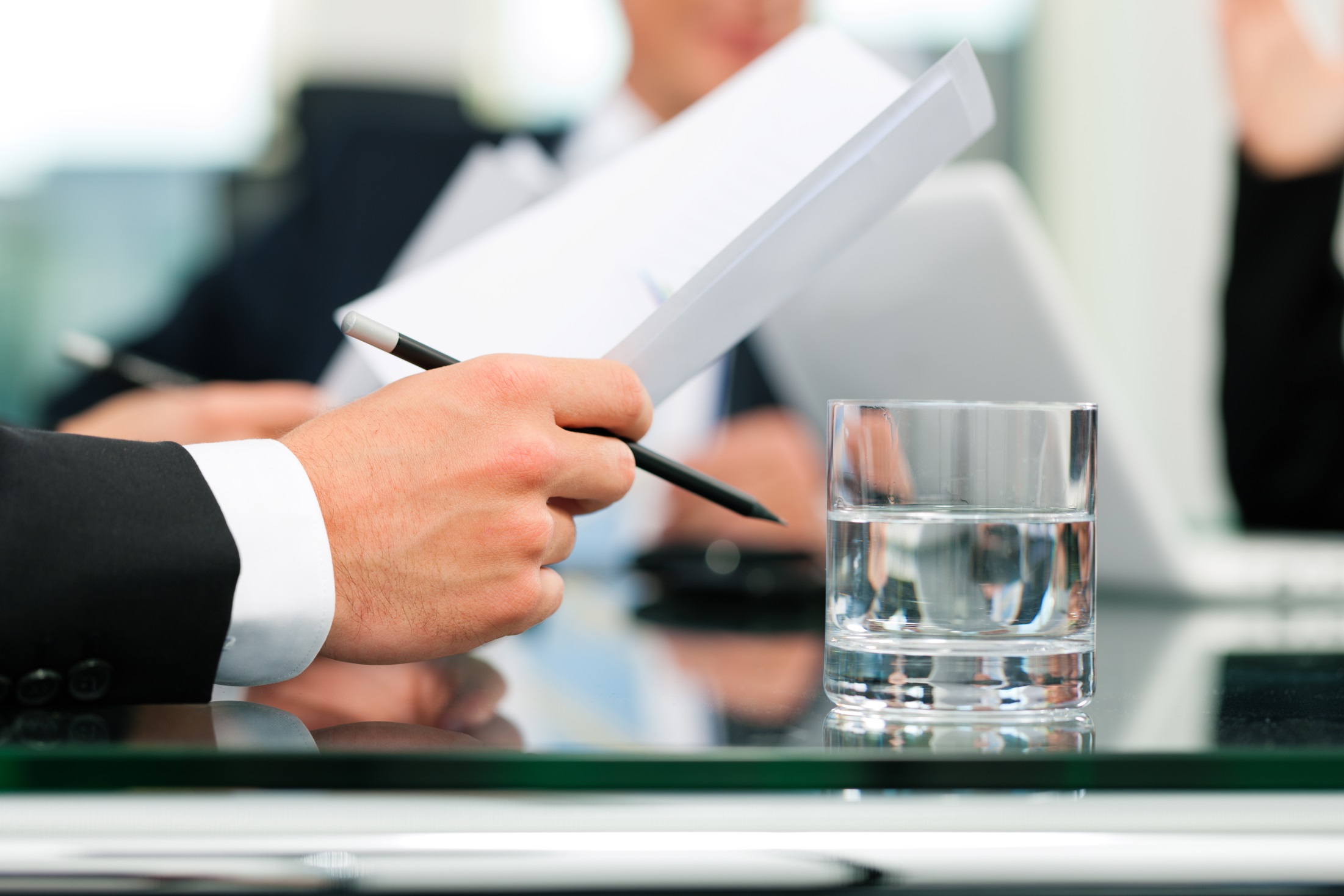 I work with hundreds of hotels, booking multiple of events each year, building relationships to
better serve you.
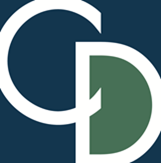